In Memoriam
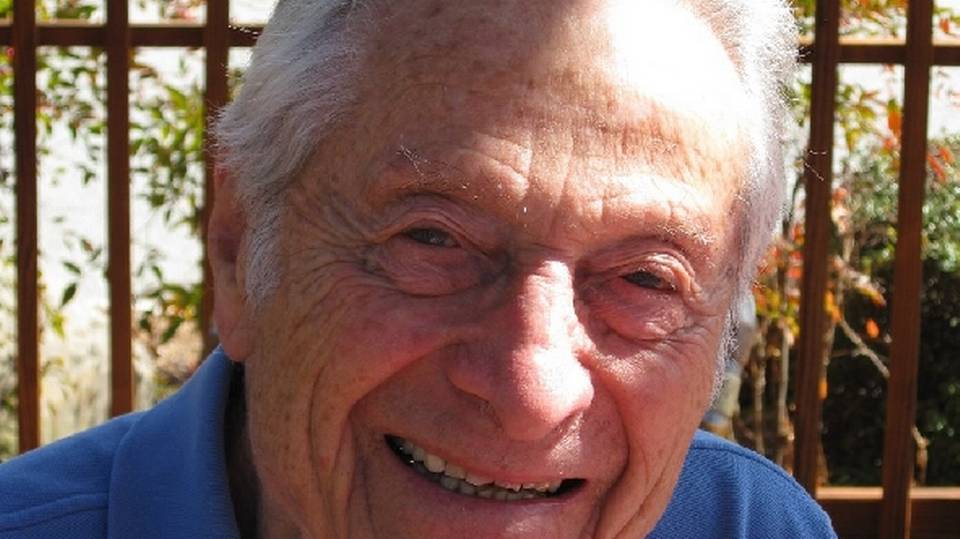 Samuel Haskell Baron

Professor Emeritus of English

 Ph.D., 1952 (Columbia); M.A., 1948 (Columbia); B.S., 1942 (Cornell).  

Appointed 1972; Died on August 16, 2017.
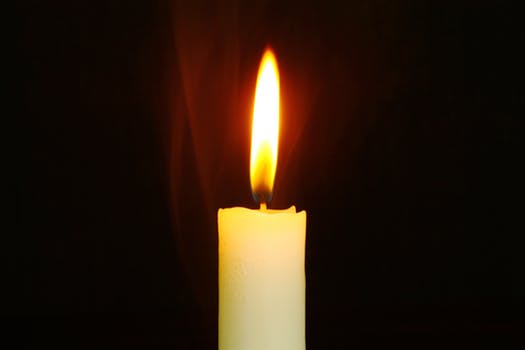 Helga Bister-Broonsen

Associate Professor Emerita of German

Ph.D. 1986 (Berkeley). 

Appointed 1986; 
Died on February 10, 2018.
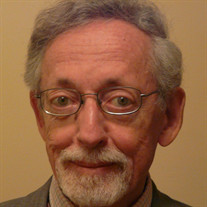 Edwin Louis Brown

Professor Emeritus of Classics

Ph.D., 1961, (Princeton); B.A., 1950, (Haverford).  

Appointed 1961. Died March 27, 2017.
Professor Emeritus of Accounting

Ph.D., 1956 (Michigan); M.S., 1947 (Illinois); B.E., 1942 (Illinois State). 

Appointed 1970; Died on July 30, 2017.
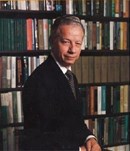 Richard Lee Brummet
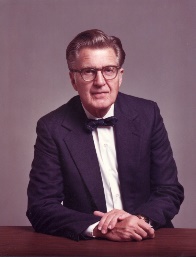 Paul Leslie Bunce

Professor Emeritus of Surgery

M.D., 1942 (Chicago); A.B., 1938 (Oberlin). 

Appointed 1952; Died on March 18, 2017.
Thomas 
 Michael
Carsey
Professor of Political Science

PhD., 1995 (Indiana University). 

Appointed 2006; Died on February 21, 2018.
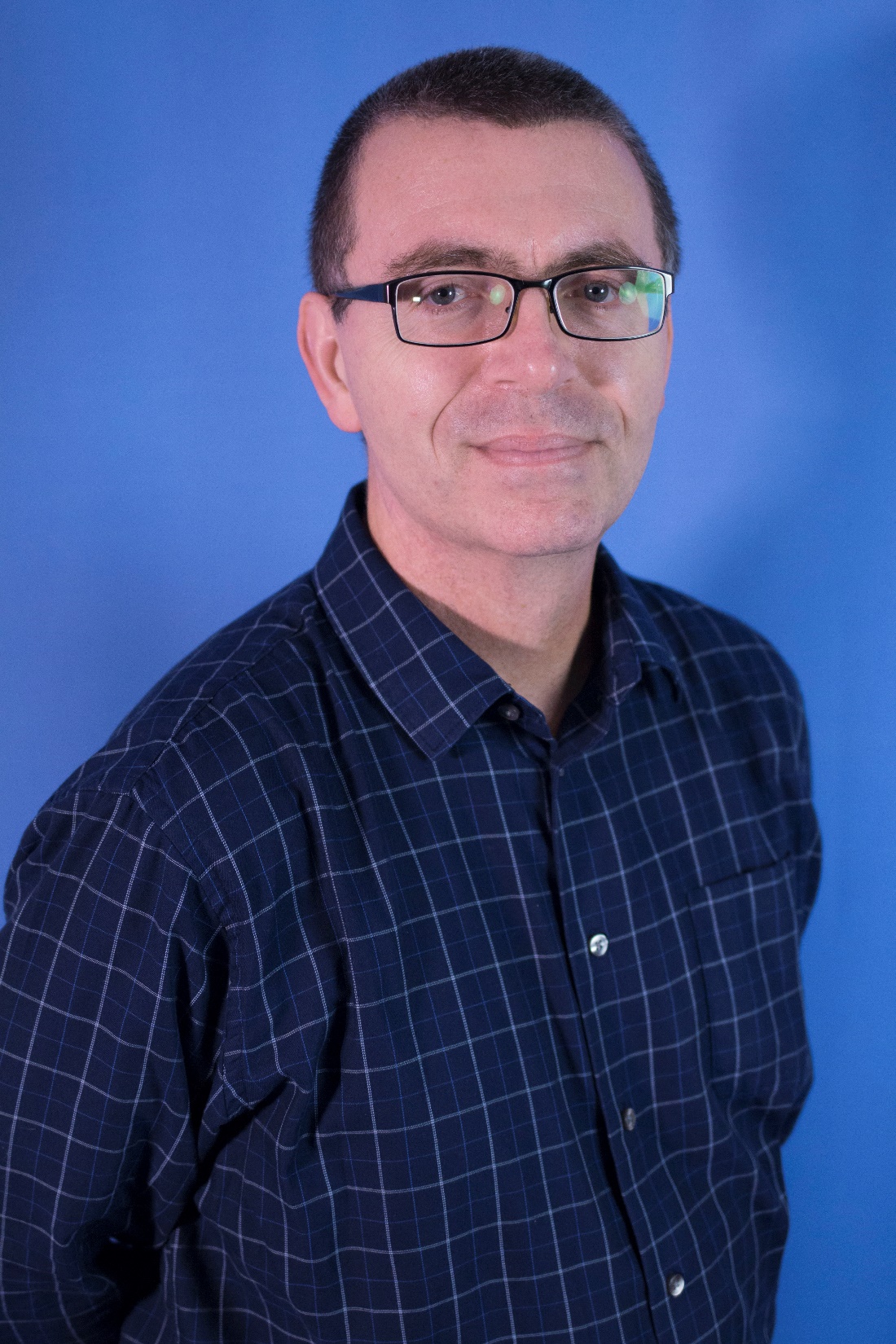 Jason Davis

Assistant Professor of Geography

Ph.D., 2010 (Santa Barbara); M.E.M., 2003 (Duke); B.S., 1992 (Berkeley).

Appointed 2017; Died on April 1, 2018.
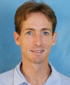 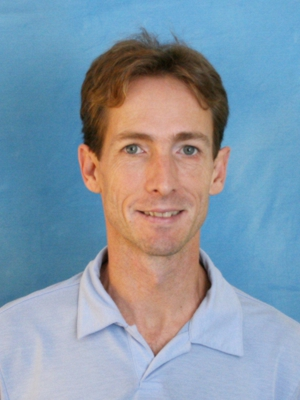 Frederick Louis Elbridge
Professor Emeritus of Medicine and Physiology

M.D., 1948 (Stanford); B.A., 1945 (Stanford).

Appointed 1973; Died on June 1, 2017.
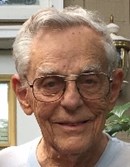 Lawrence Irwin Gilbert
Professor Emeritus of Biology

Ph.D., 1958 (Cornell); M.S., 1955 (New York University); B.S., 1950 (Long Island University).

Appointed 1980; Died on October 31, 2017.
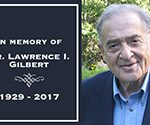 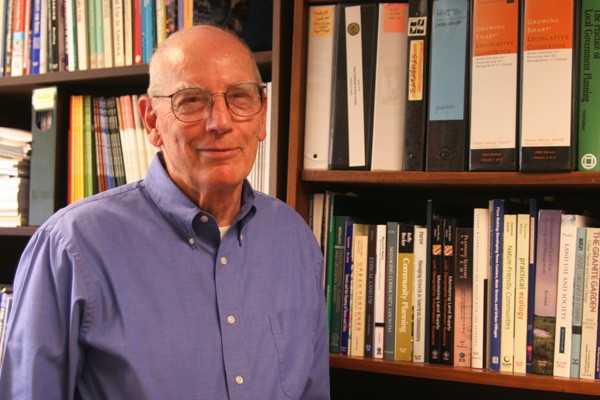 David Robinson Godschalk 

Professor Emeritus of City and Regional Planning

Ph.D., 1971 (UNC-Chapel Hill); M.A., 1964 (UNC-Chapel Hill); B.A. 1959 (University of Florida); B.A (Dartmouth) 1953.  

Appointed 1969; Died on January 27, 2018.
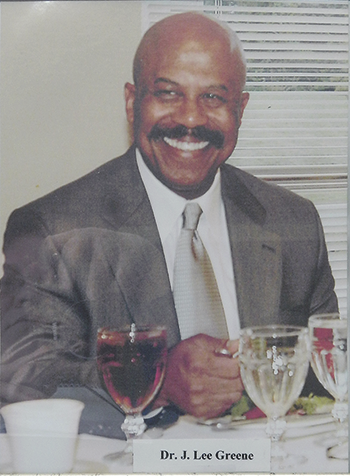 Johnny Lee Greene

Professor Emeritus of English

Ph.D., 1974 (UNC-Chapel Hill);
M.A., 1972 (UNC-Chapel Hill); B.A., 1967 (UNC-Chapel Hill).  

Appointed 1975; Died on October 28, 2017.
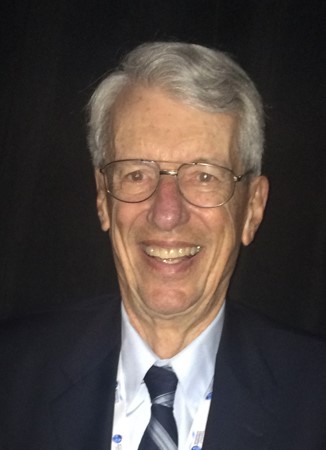 Thomas Hall

Professor Emeritus of Medicine

M.D. M.P.H., 1960 (Harvard), B.A. 1952 (Harvard).  

Appointed 1971; Died on May 20, 2017.
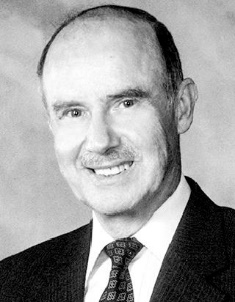 George F. 
Hamilton

Professor Emeritus of Physiology

Ph.D., 1961 (University of Iowa); B.S., 1953 (University of Pennsylvania) 

Appointed 1965; Died November 24, 2017
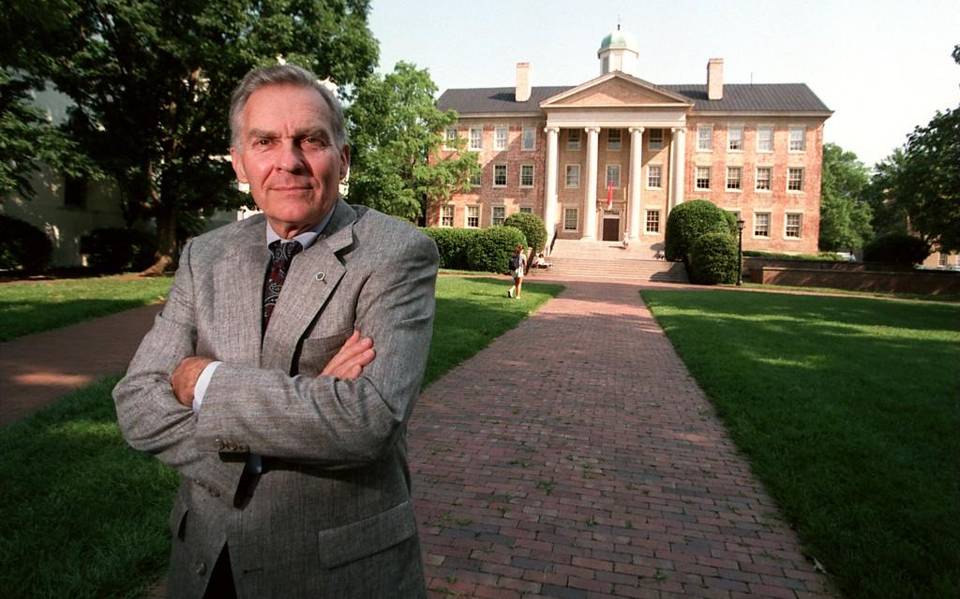 Paul Hardin, III

Chancellor Emeritus of the University of North Carolina at Chapel Hill

J.D., 1952 (Duke); B.A., (Duke). 

Appointed 1988; Died on July 1, 2017.
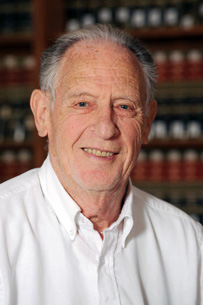 Paul Gershon Haskell

Professor Emeritus of Law

J.D., 1951 (Harvard); B.A, 1948 (Harvard).

Appointed 1977; Died March 7, 2018
John Miles Headley
Professor Emeritus of History

Ph.D., 1960 (Yale); M.A., 1953 (Yale); B.A., 1951 (Princeton). 

Appointed 1964; Died on September 22, 2017.
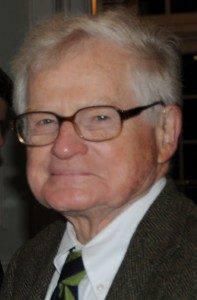 Jonathan
Hess
Professor of Germanic & Slavic Languages and Literatures

Ph.D., 1993 (University of Pennsylvania); M.A., 1989 (Johns Hopkins); B.A., 1987 (Yale).

Appointed 1993; Died on April 9, 2018.
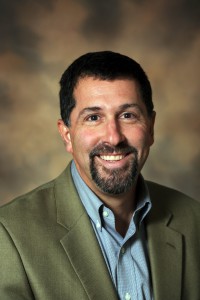 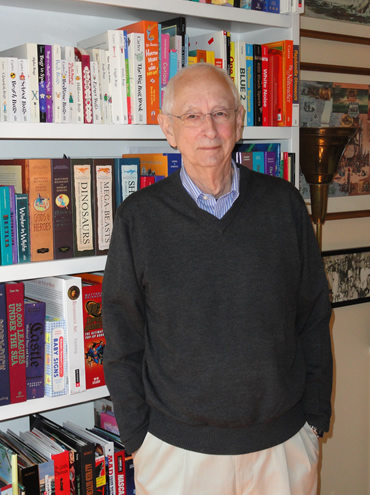 (Rucker) Sterling Hennis, Jr.

Professor Emeritus of Education

Ph.D., 1961 (UNC-Chapel Hill); M.A., 1953 (UNC-Chapel Hill); A.B., 1952 (UNC Chapel Hill). 

Appointed 1961; Died on February 14, 2018.
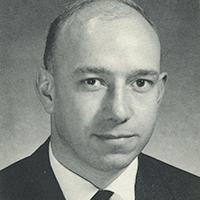 William Theodore Herzog

Professor Emeritus of Public Health

M.S.P.H., 1958 (UNC-Chapel); B.A., 1955 (Knox College)

Appointed 1964; Died on January 30, 2018
Berton Harris Kaplan 

Professor Emeritus of Epidemiology

Ph.D., 1962; M.S., 1952 (UNC-Chapel Hill); B.S., 1951 (Virginia Polytechnic Institute). 

Appointed 1960; Died on May 5, 2017.
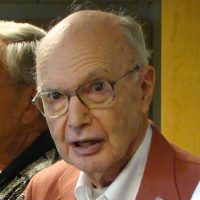 Diane Ruth Leonard
Professor of Comparative Literature

Ph.D., 1971 (UNC-Chapel Hill); A.B., 1965 (Marshall).

Appointed 1973; Died on September 30, 2017.
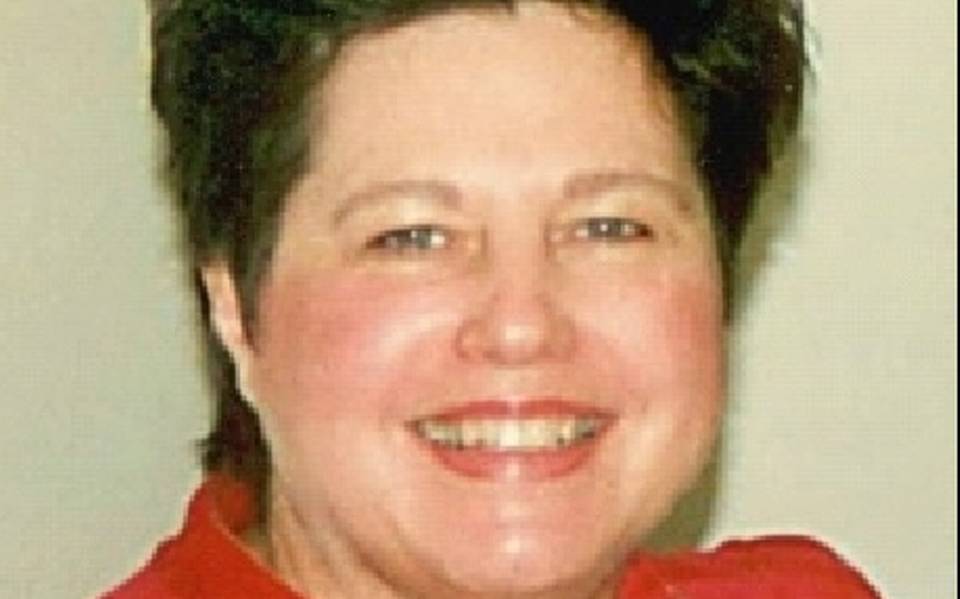 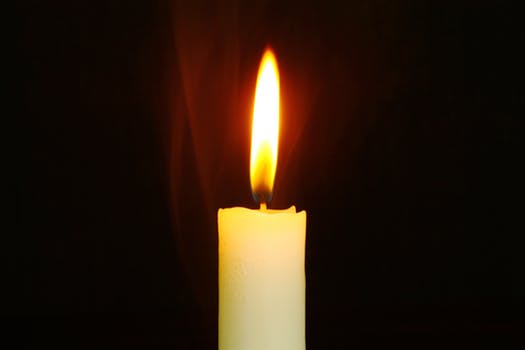 Barclay “Bob” C. Martin

Professor Emeritus of Clinical Psychology

Ph.D. 1953 (Stanford); B.S. 1949 (Stanford).

Appointed 1971
Died on February 2, 2018.
Brenda Morgan
Professor Emerita of Nursing

M.P.H., 1974 (UNC-Chapel Hill); B.S.N., (Illinois Wesleyan)

Appointed 1974; Died on July 20, 2017.
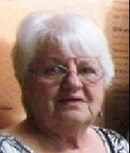 Associate Professor Emerita of Physical Therapy

M.A., 1964 (Duke); Cert. P.T., 1951 (Medical College of Virginia); B.S., 1951 (William & Mary). 

Appointed 1961; Died May 11, 2017.
Charlene Mae Nelson
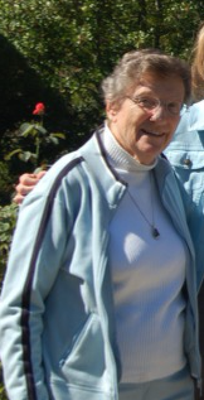 Associate Professor Emerita of Nursing

1979 (Indiana); M.P.H., 1977; B.S.N., 1970 (UNC-Chapel Hill). 

Appointed 1973; Died on June 5, 2017.
Barbara Nettles-Carlson
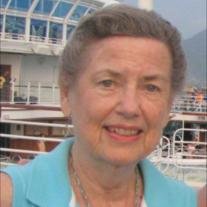 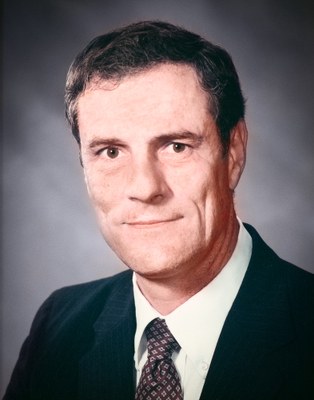 David Ainsworth Ontjes 

Professor Emeritus of Medicine and Pharmacology

M.D., 1964 (Harvard); M.A., 1961 (Oxford); B.A., 1959 (Kansas). 

Appointed 1969; Died on May 7, 2017.
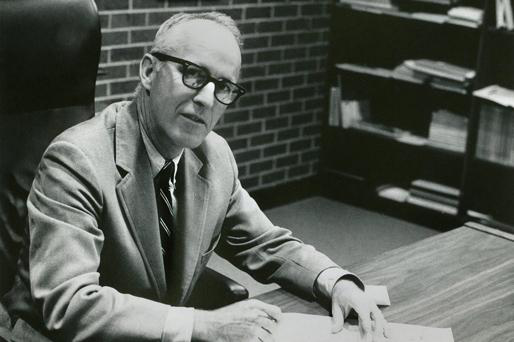 James Dickson Phillips, Jr.

Professor Emeritus of Law

J.D., 1948 (UNC-Chapel Hill); B.A., 1943 (Davidson College). 

Appointed 1960; Died on August 27, 2017.
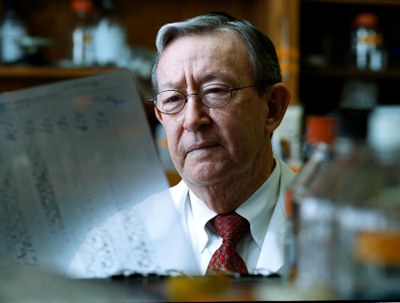 Harold Ross Roberts

Professor Emeritus of Medicine and Pathology

M.D., 1955 (UNC-Chapel Hill); B.S., 1952 (UNC-Chapel Hill). 

Appointed 1961; Died on September 9, 2017.
Richard Hyman Shachtman
Professor Emeritus of Public Health

Ph.D., 1968 (University of Maryland); B.S., 1963 (University of Maryland).

Appointed 1973; Died on June 24, 2017.
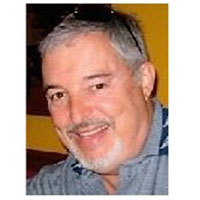 Stephen Morrison Shafroth
Professor Emeritus of Physics

Ph.D., 1953 (Johns Hopkins); B.A., 1947 (Harvard). 

Appointed 1967; Died on July 20, 2017.
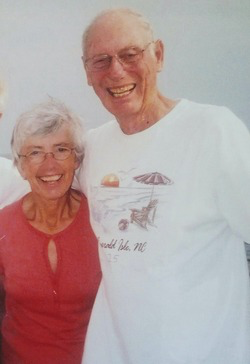 Richard Lee (Dick) Simpson
Professor Emeritus of Sociology

PhD. 1956 (UNC-Chapel Hill); M.A., 1952 (Cornell); B.S., 1950 (UNC-Chapel Hill).

Appointed 1956; Died on December 30, 2017
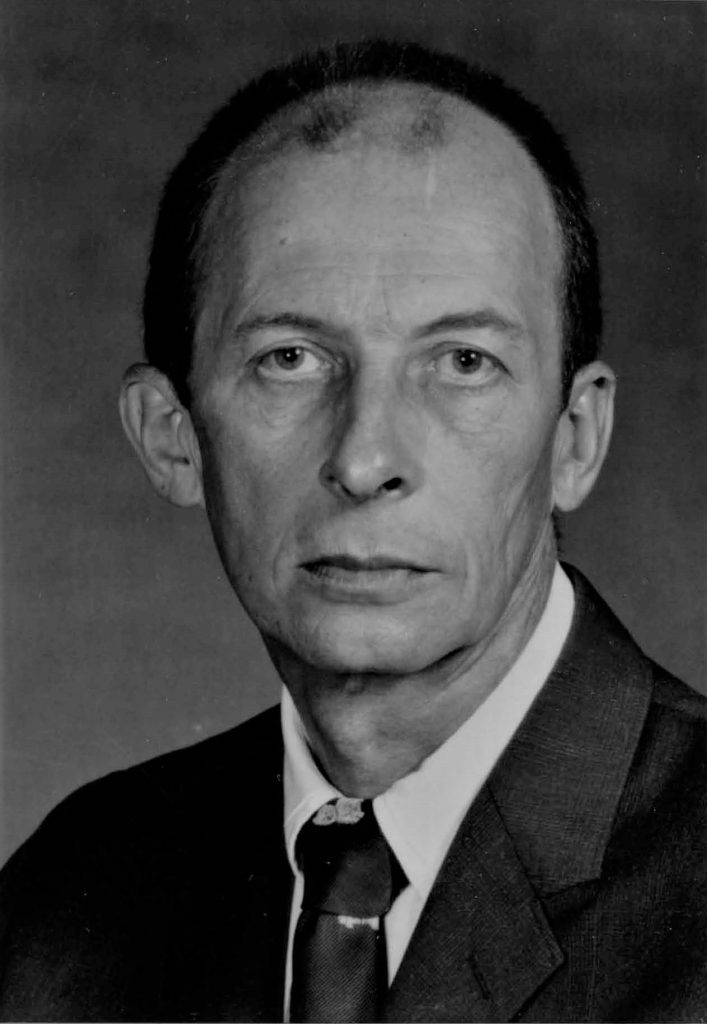 Joseph St. Jean, Jr.
Professor Emeritus of Geology.

Ph.D., 1956 (Indiana); M.A., 1953 (Indiana); B.S., 1949 (College of Puget Sound). 

Appointed 1957; Died March 7, 2018.
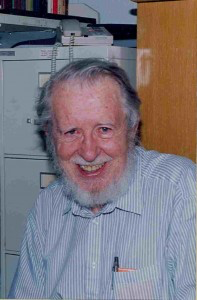 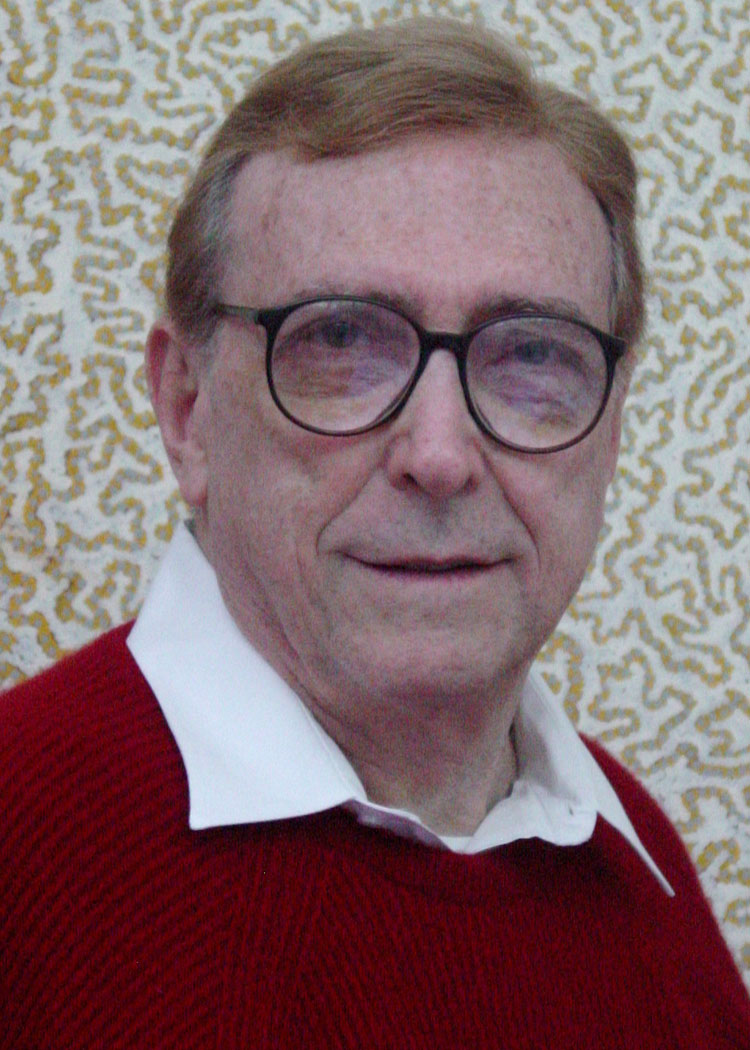 Harvey Maurice Wagner

Professor Emeritus of Operations Research and Management Science

Ph.D., 1960 (MIT); M.S., 1954 (Stanford); B.S., 1953 (Stanford).

Appointed 1976; Died on July 23, 2017.
Professor of Neurosurgery

M.D., 1959 (University of Pittsburgh); B.S., 1955 (University of Pittsburgh).

Appointed 2012; Died on March 31, 2017.
Robert Henry Wilkins
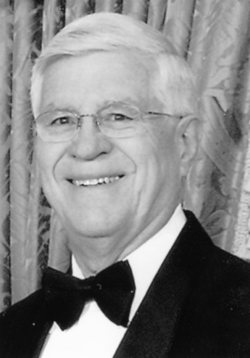